Преподобный Серафим Саровский
Казанский кафедральный собор г.Курска
Преподобный Серафим Саровский, в крещении Прохор, родился в г.Курске в 1759г. в семье купца Исидора Мошнина.
Курская икона Богородицы «Знамение»
Исцеление отрока Прохора от иконы Божией Матери
Саровская Пустынь
Памятник преподобному Серафиму Саровскому
Императрица Александра Фёдоровна Романова с сыном Алексеем
Казанский собор в Санкт-Петербурге
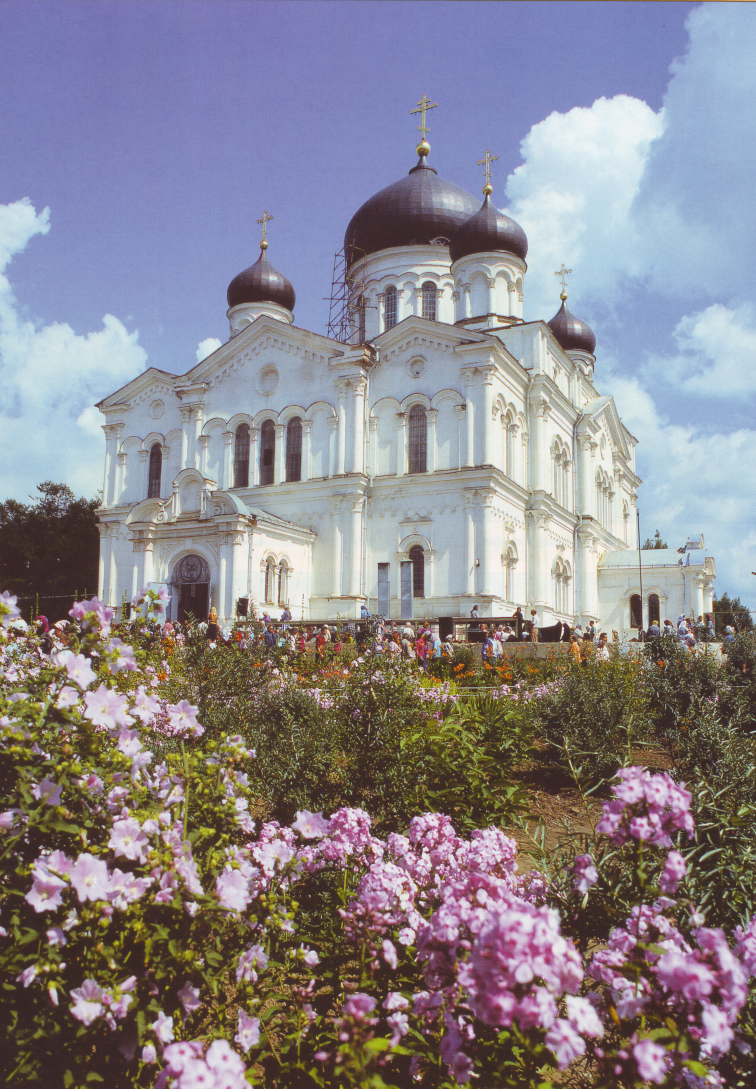 Серафимо-Дивеевский женский монастырь
Икона Серафима Саровского с житием